4か
2022ねん 2がつ がくいんふくいんか
(사) 세계복음화 전도협회 어린이선교국
あらかじめ　せいふくした　エリシャ
(Ⅱれつおう 2:9-11)
じょろん
あらかじめ　せいふくする　レムナント 
–おぼえること　３つ
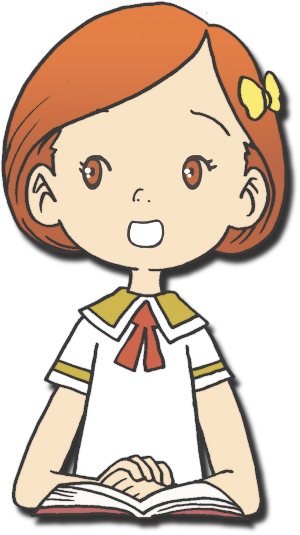 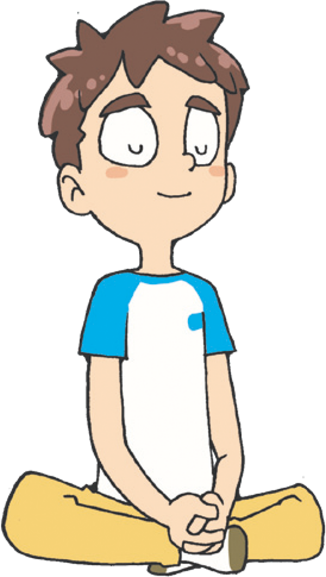 メモ
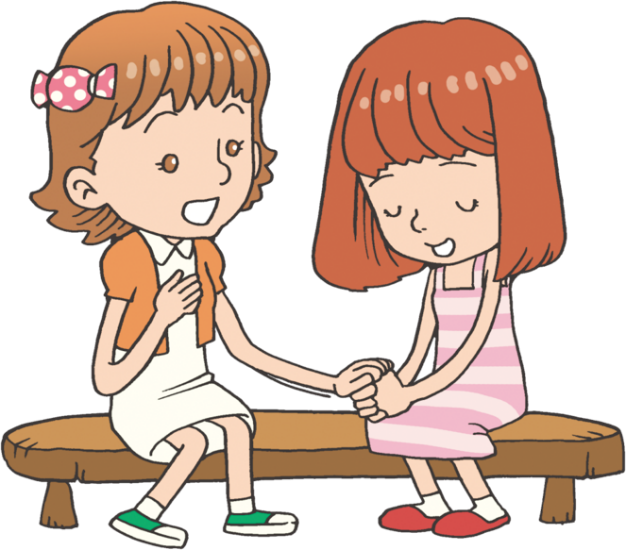 こきゅう
いのり
みらい
かくてい
じょろん
あらかじめ　せいふくする　レムナント 
–おぼえること　３つ
こきゅう
いのり
さんみいったい
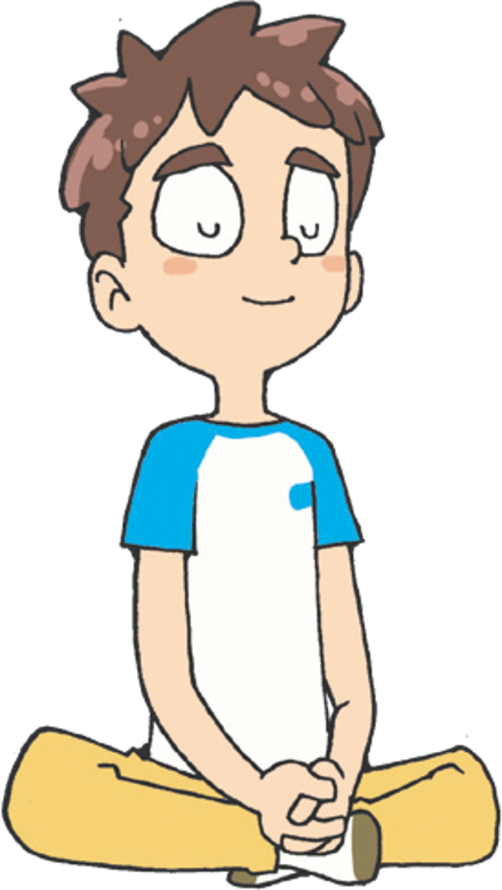 9セッティング
3じだい
じょろん
あらかじめ　せいふくする　レムナント 
–おぼえること　３つ
メモ
でんどう
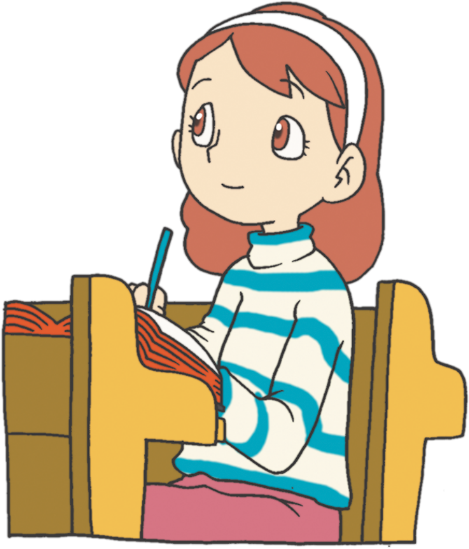 いのり
みことば
じょろん
あらかじめ　せいふくする　レムナント 
–おぼえること　３つ
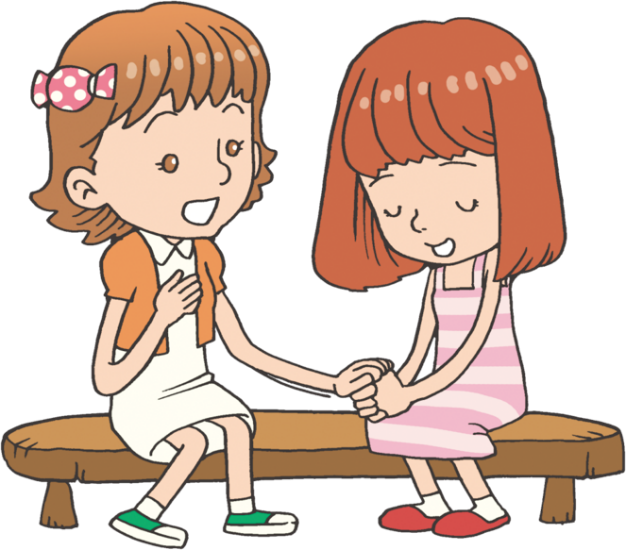 みらい
かくてい
あらかじめ
せいふく
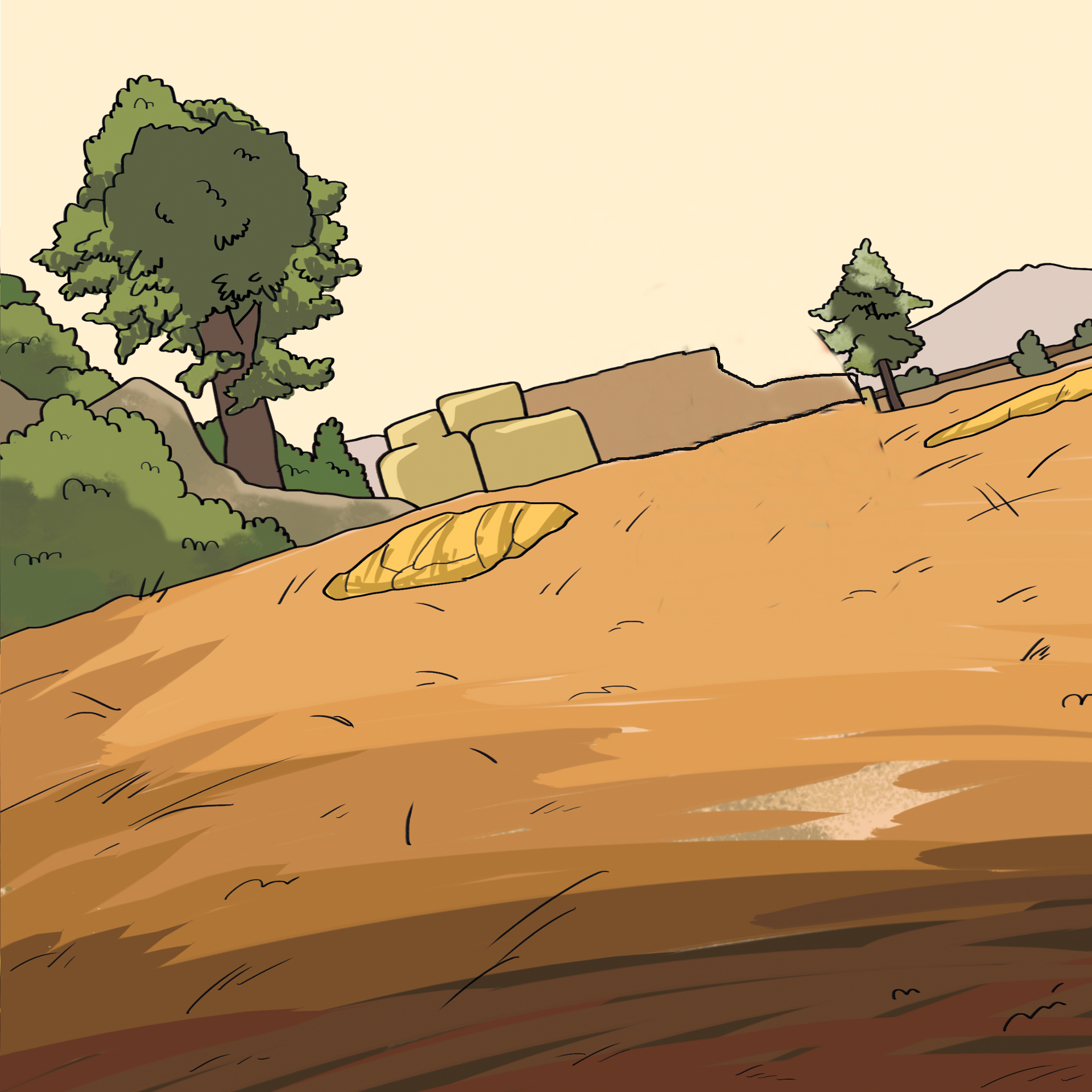 ほんろん
1. エリヤに　えらばれました
てんめい
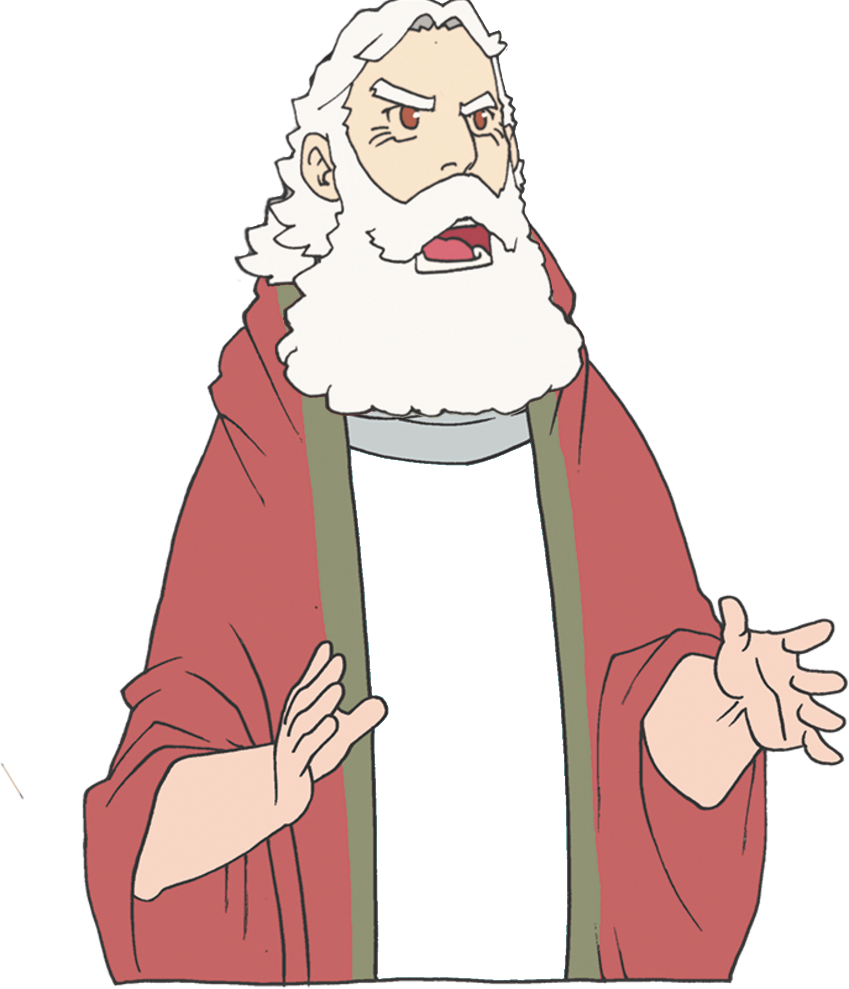 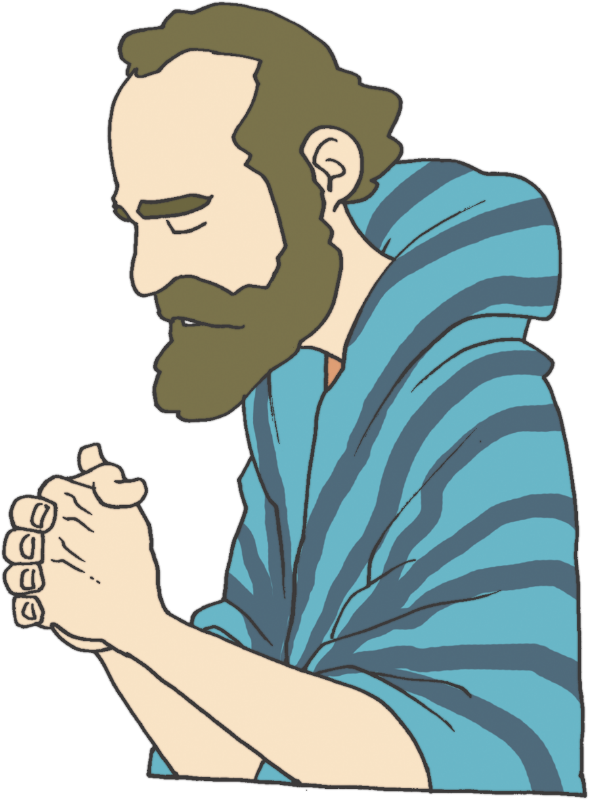 しょうめい
し
めい
てんめい、しょうめい、しめいを　うけました
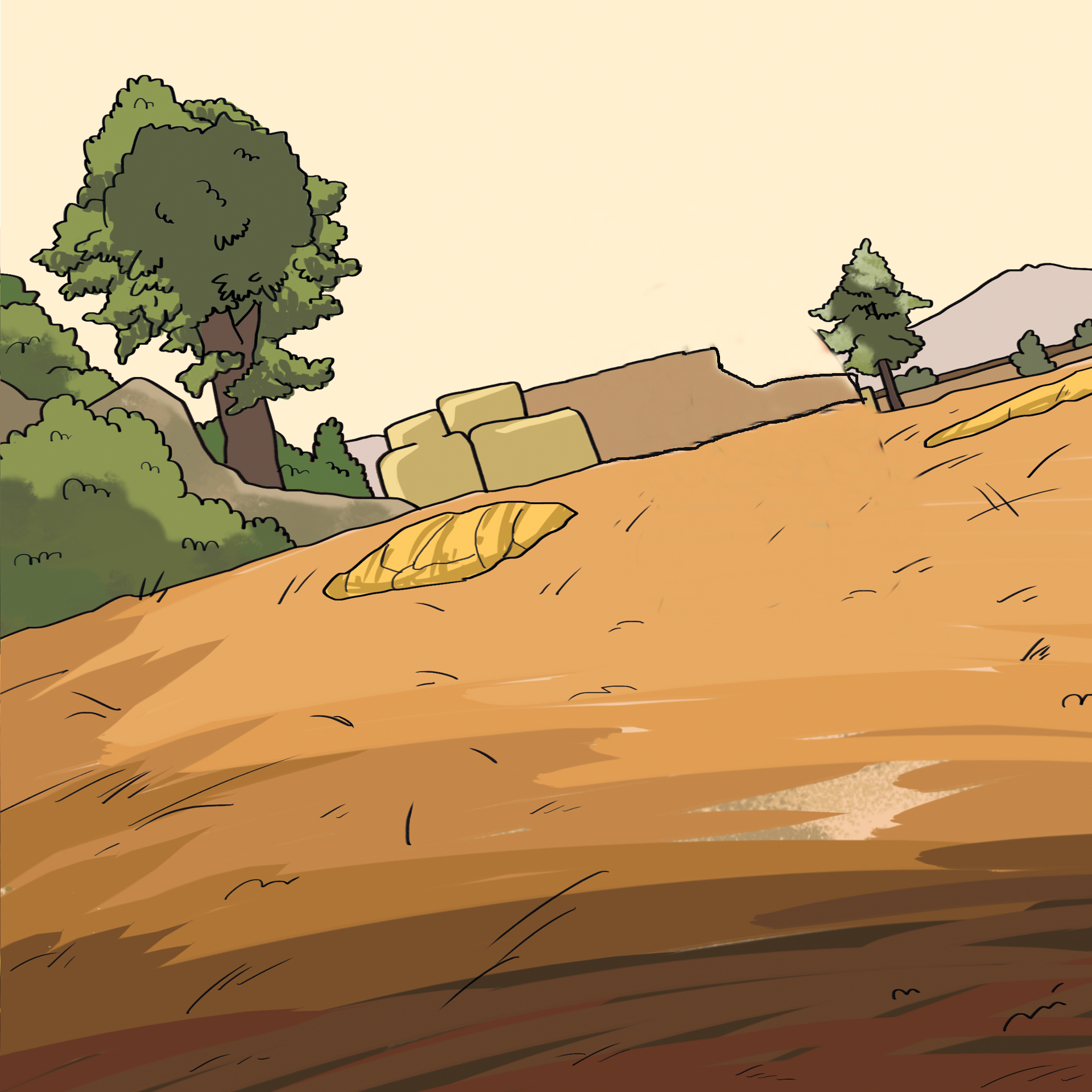 ほんろん
2. たたかわずに　
あらかじめ　せいふくしました
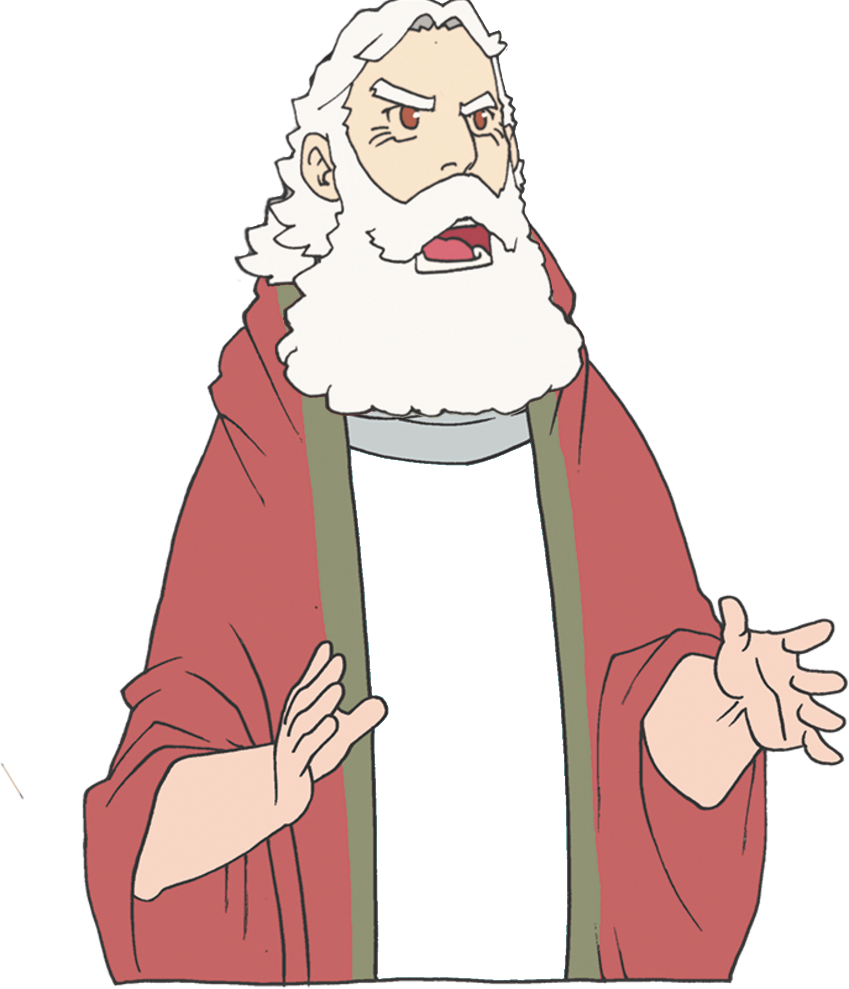 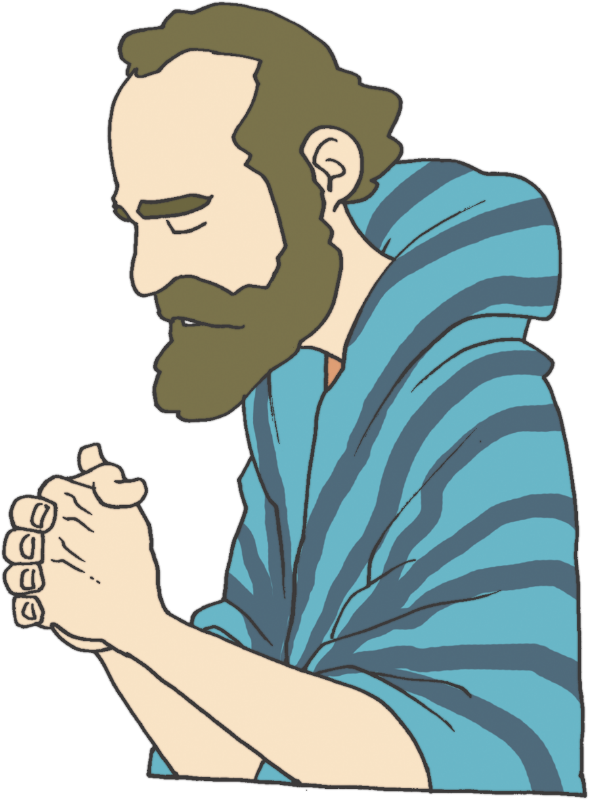 せんせい! 　ちちと　ははに　あいさつして　
したがって　
いきます
1) すべてを　すてました
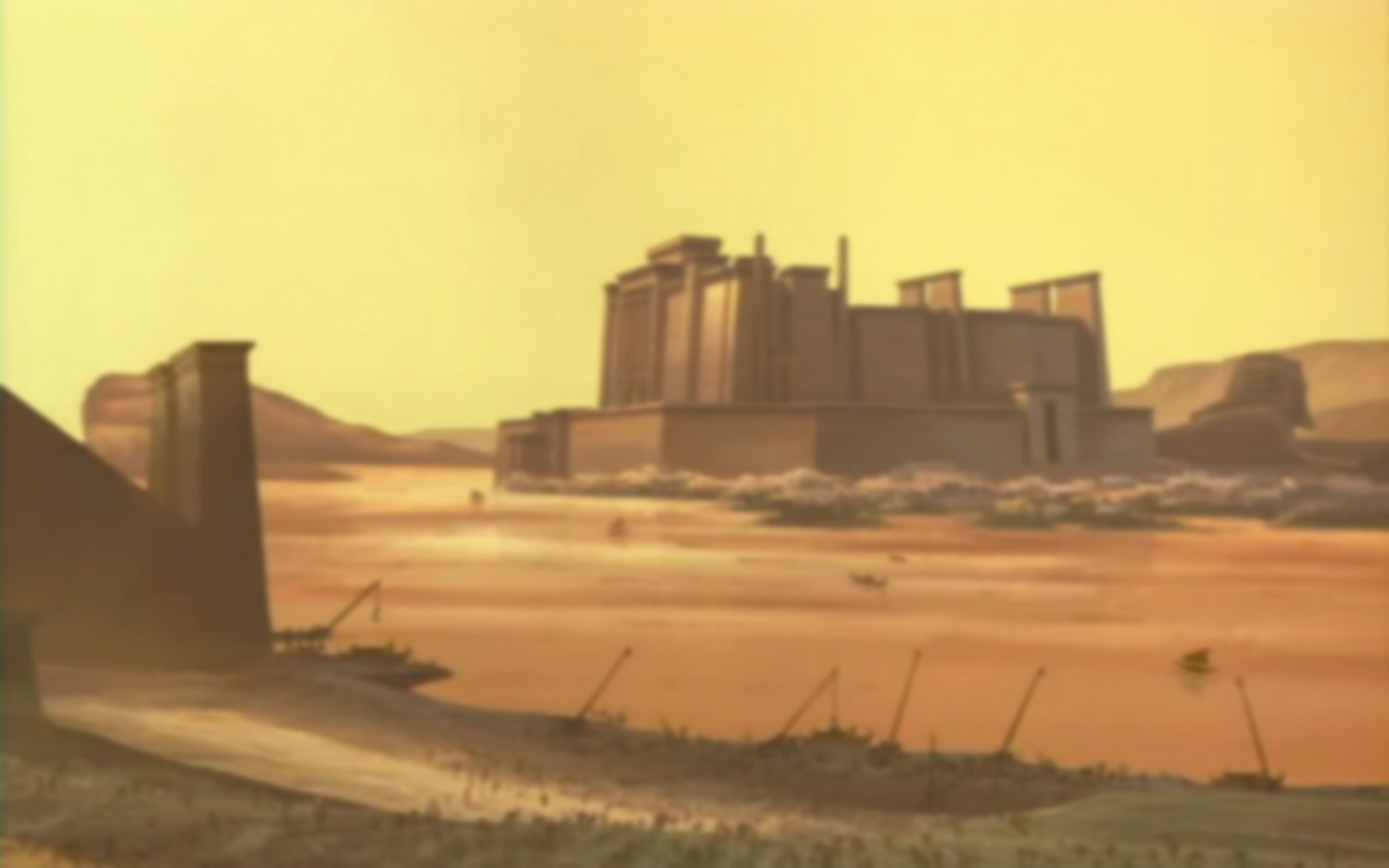 ほんろん
2. たたかわずに　
　あらかじめ　せいふくしました
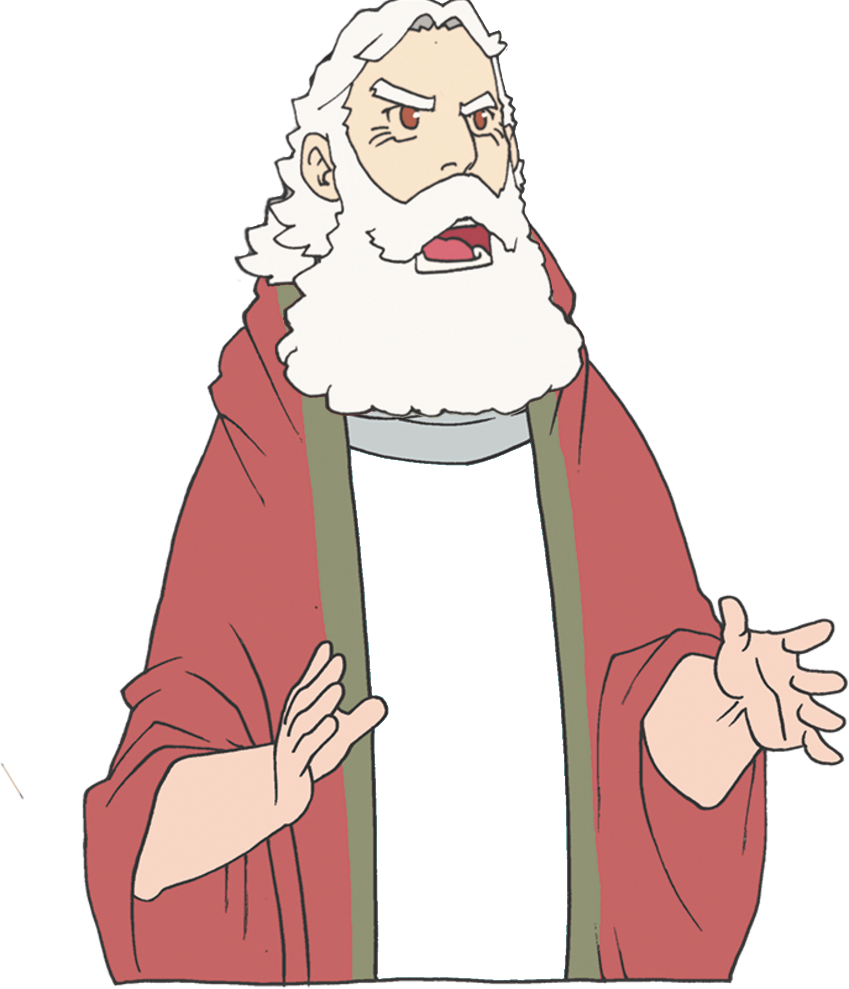 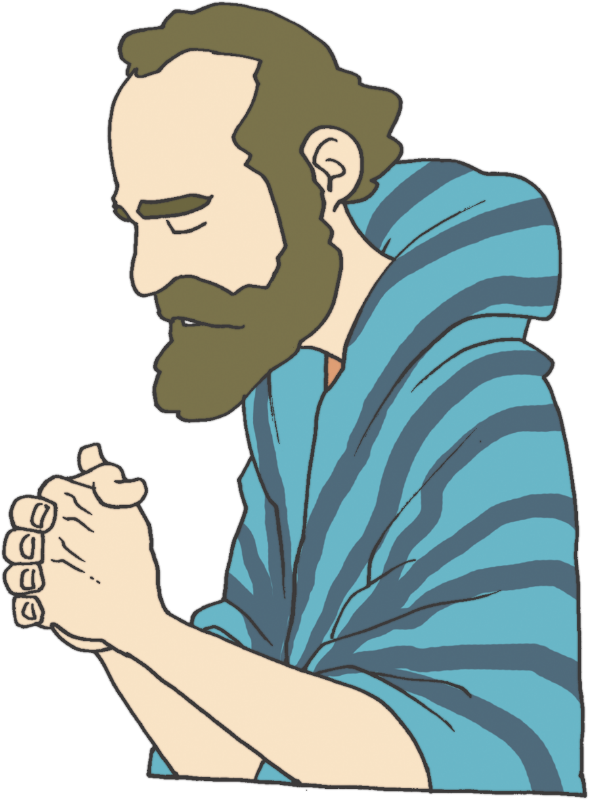 エリシャ!
わたしは　あなたの
ために　なにを　
しようか
せんせい!
あなたの　れいの
ふたつの　わけまえが
わたしの　ものに　
なりますように
2) れいてきせいふくを　じゅんびしました
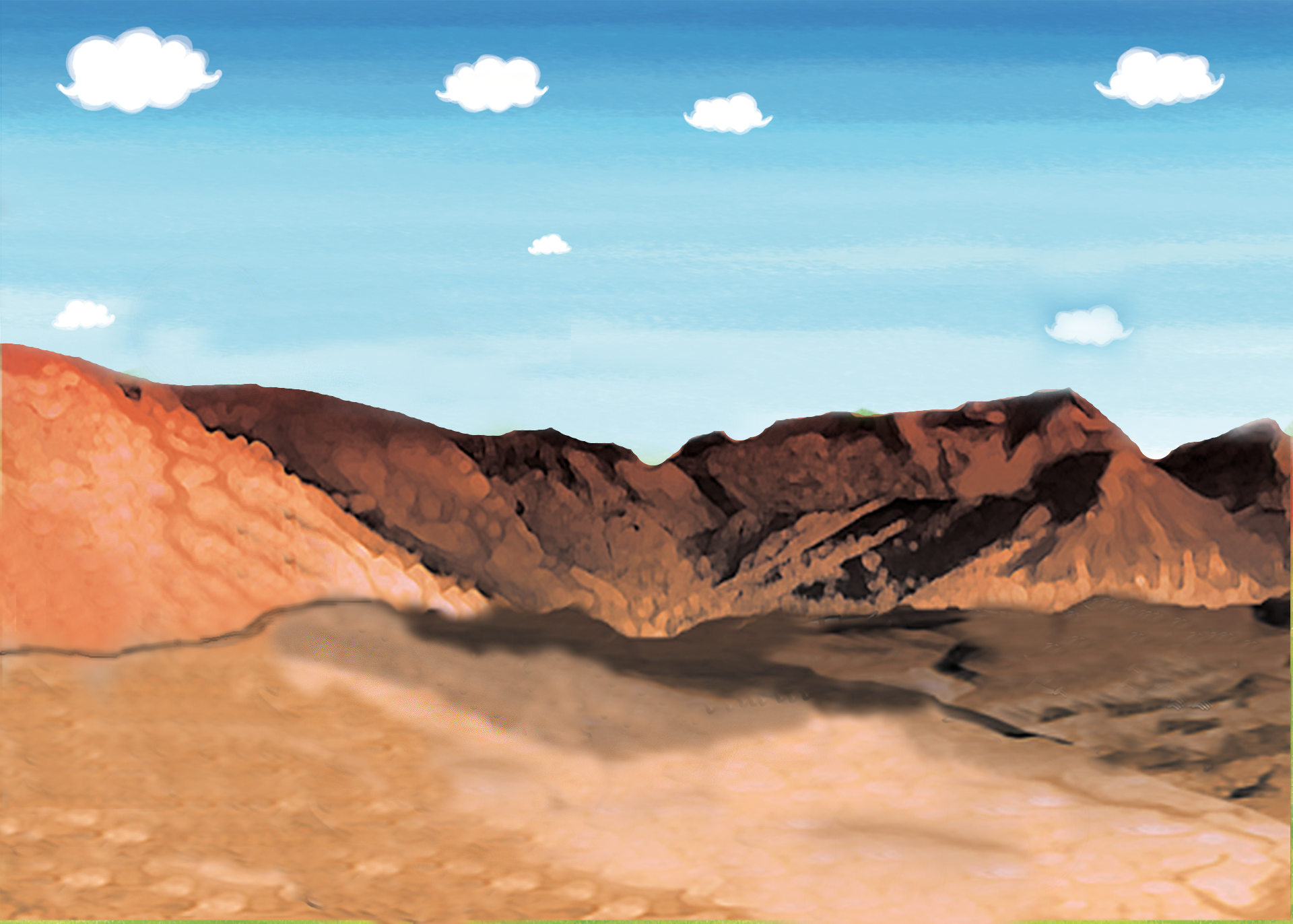 ほんろん
2. たたかわずに　
　あらかじめ　せいふくしました
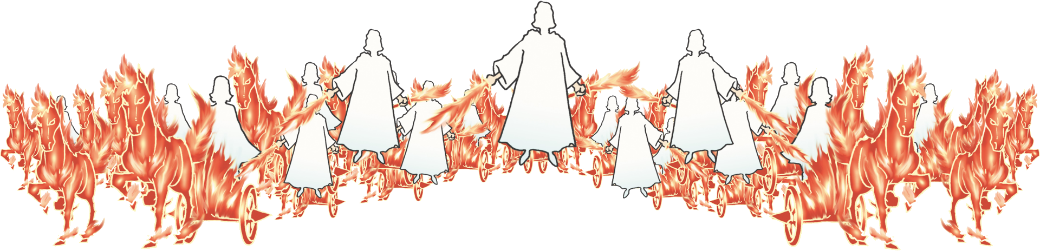 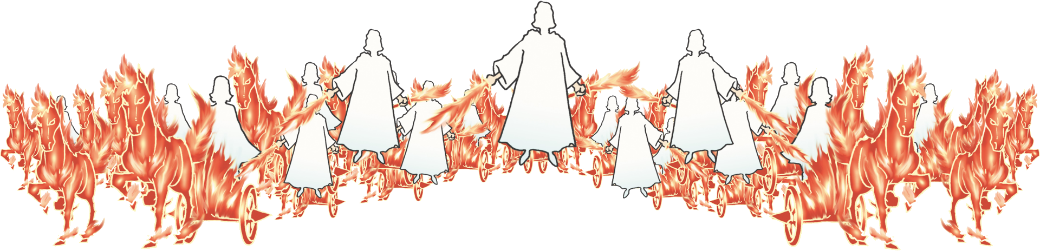 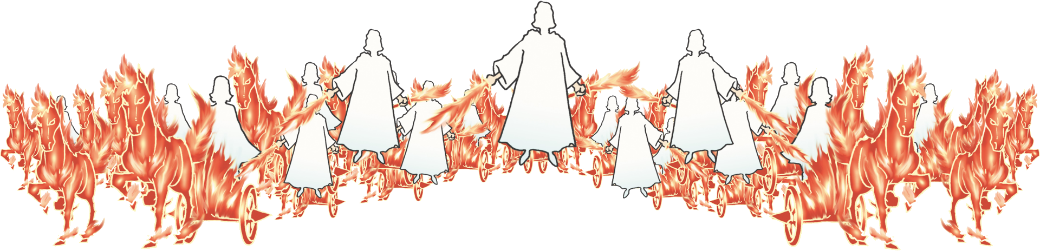 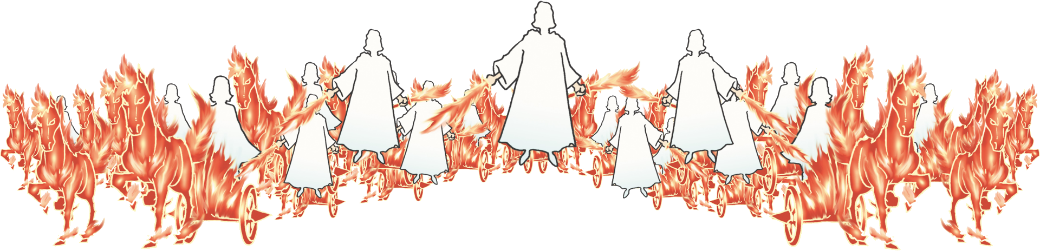 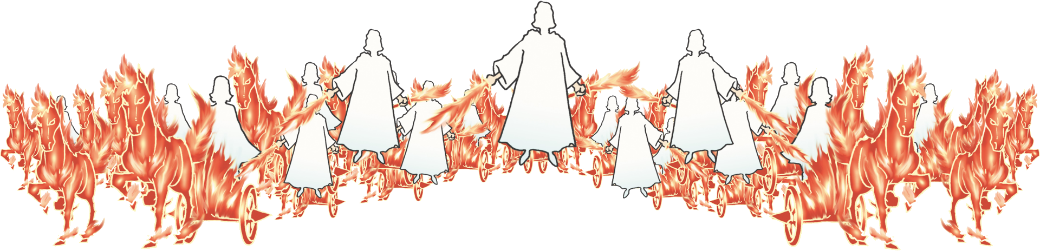 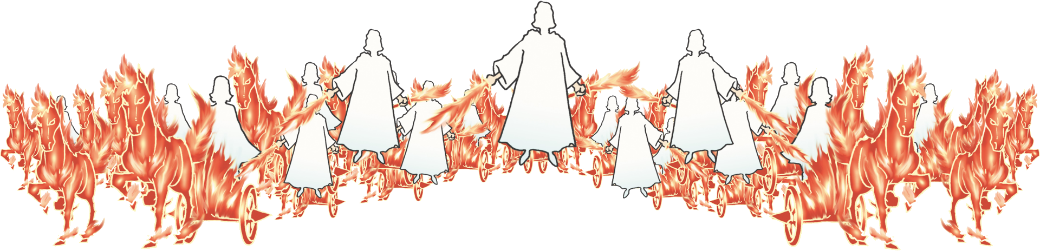 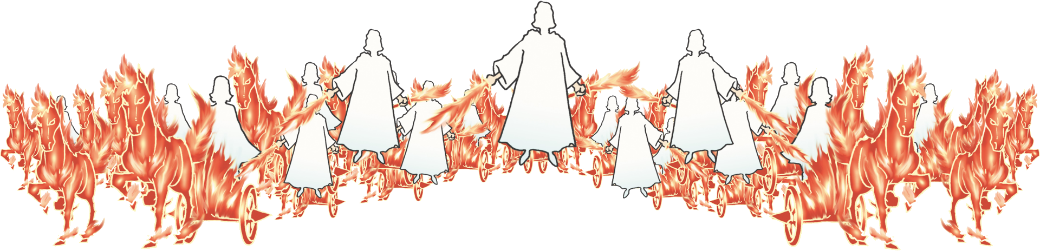 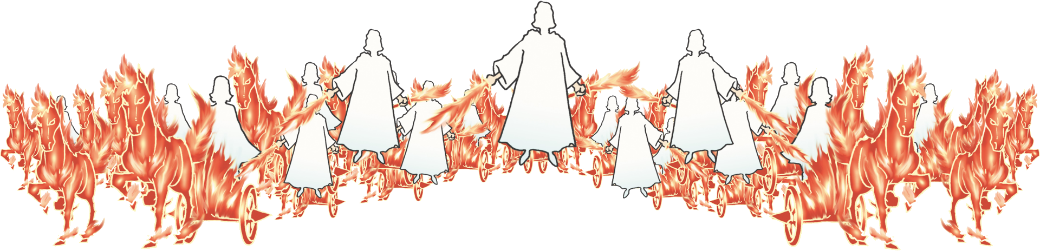 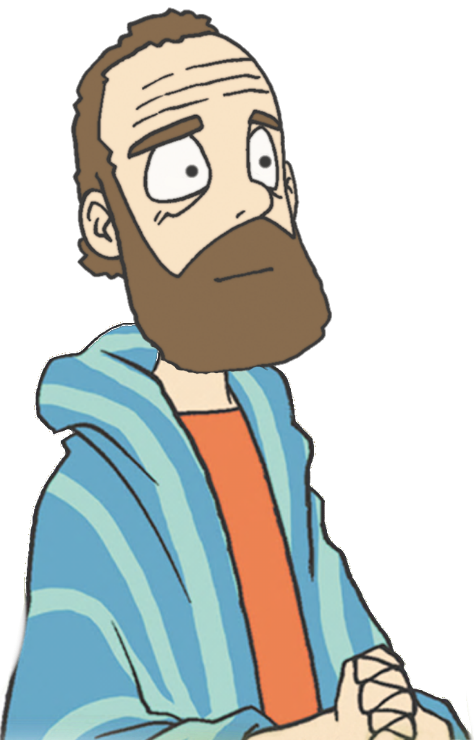 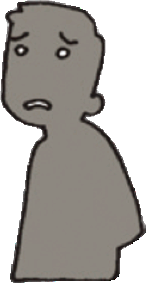 おそれるな!
わたしたちと　ともに
いる　ものは、かれら　とともに　いるものよりも
　おおいのだから!
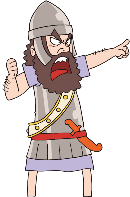 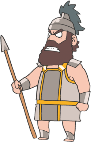 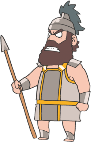 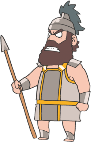 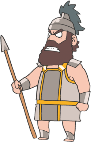 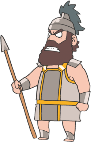 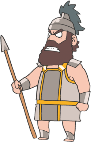 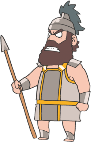 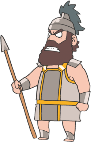 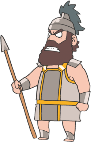 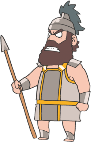 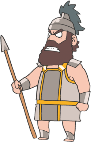 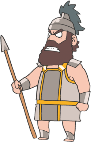 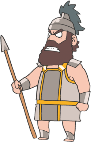 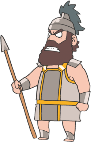 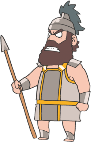 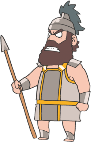 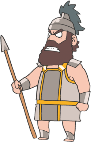 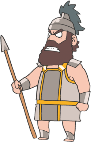 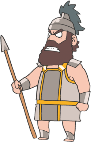 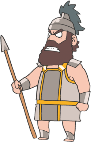 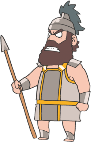 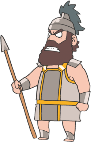 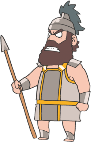 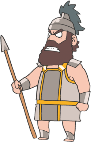 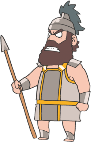 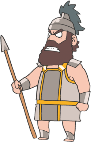 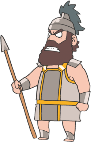 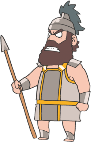 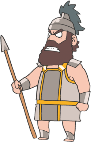 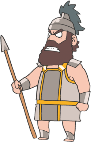 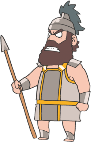 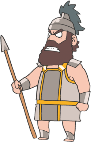 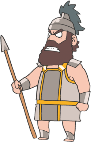 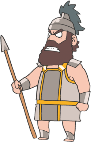 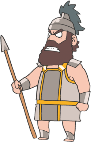 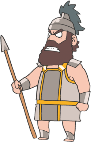 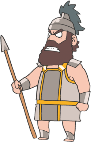 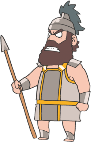 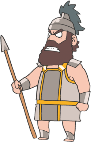 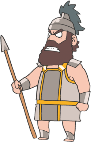 あぁ~~!!!
どうしたら
よいのでしょう
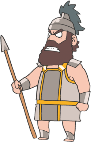 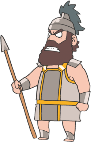 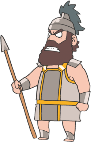 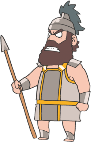 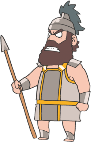 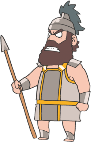 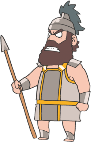 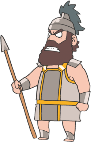 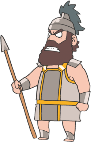 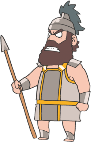 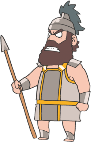 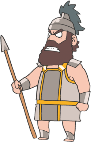 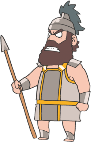 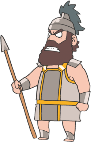 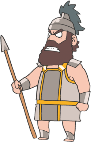 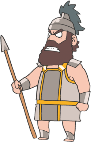 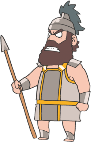 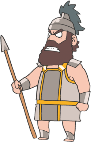 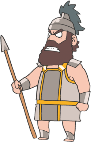 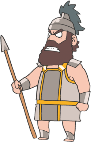 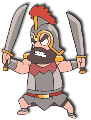 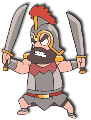 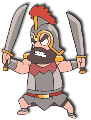 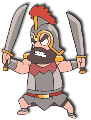 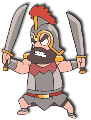 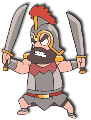 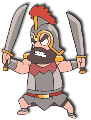 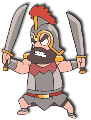 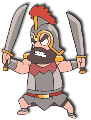 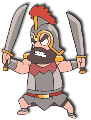 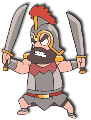 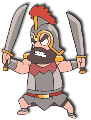 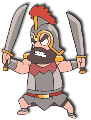 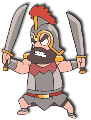 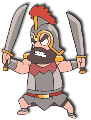 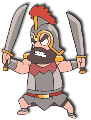 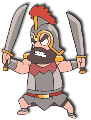 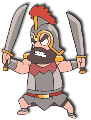 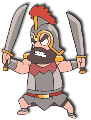 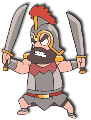 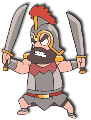 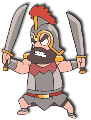 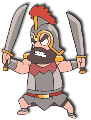 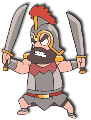 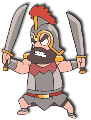 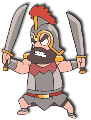 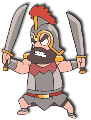 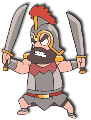 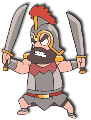 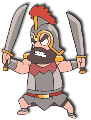 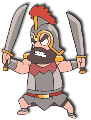 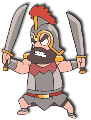 3) たたかわずに　アラムのくにを　
せいふく　しました
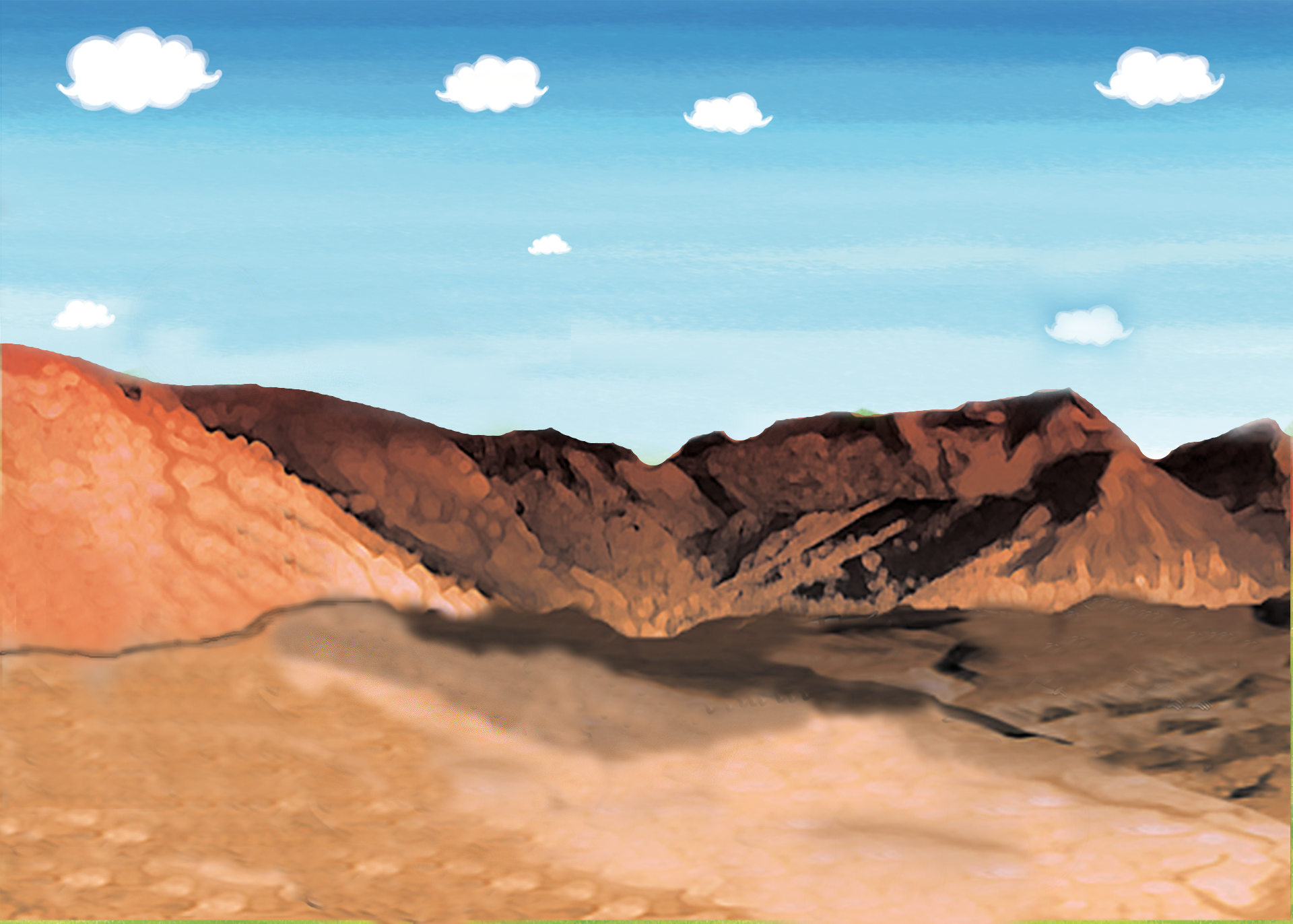 ほんろん
3. じっさいに　せいふくしました
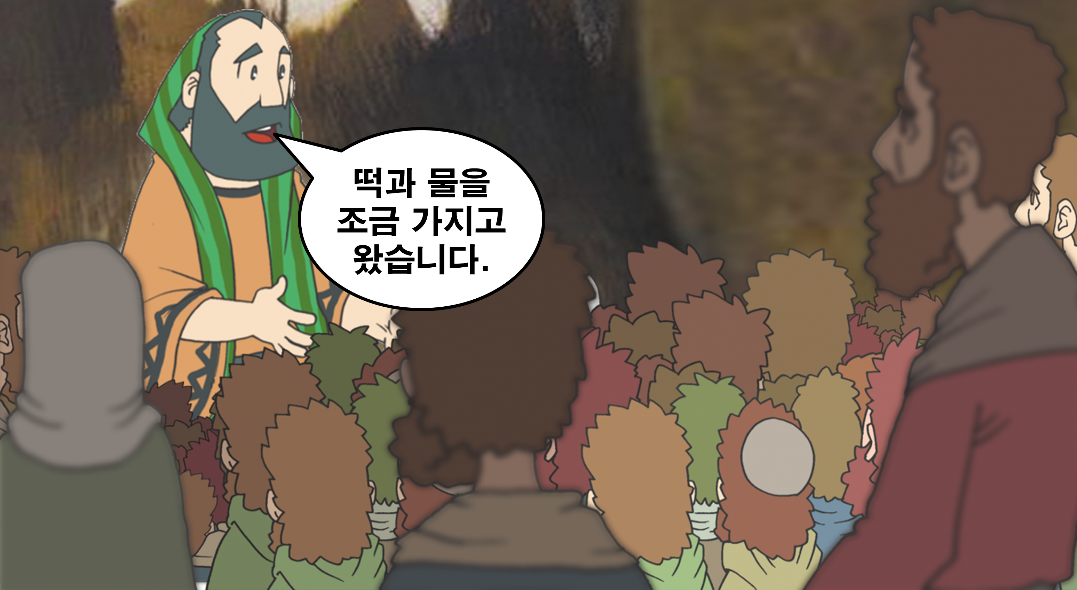 パンと　みずを
もって
きました
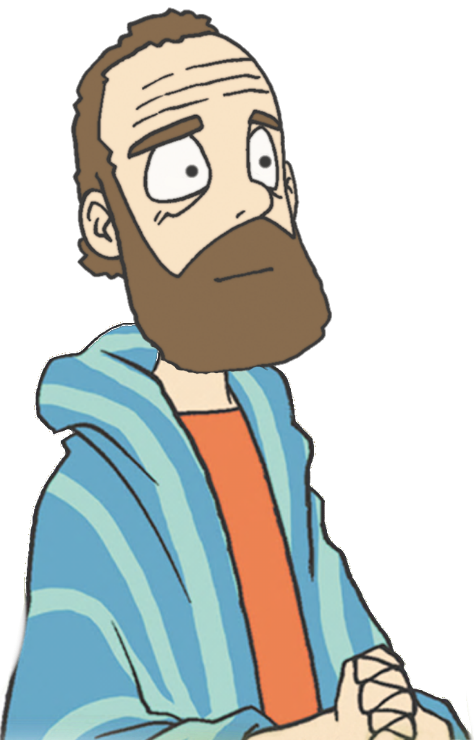 100にんの　よげんしゃが　じゅんびされて
いました
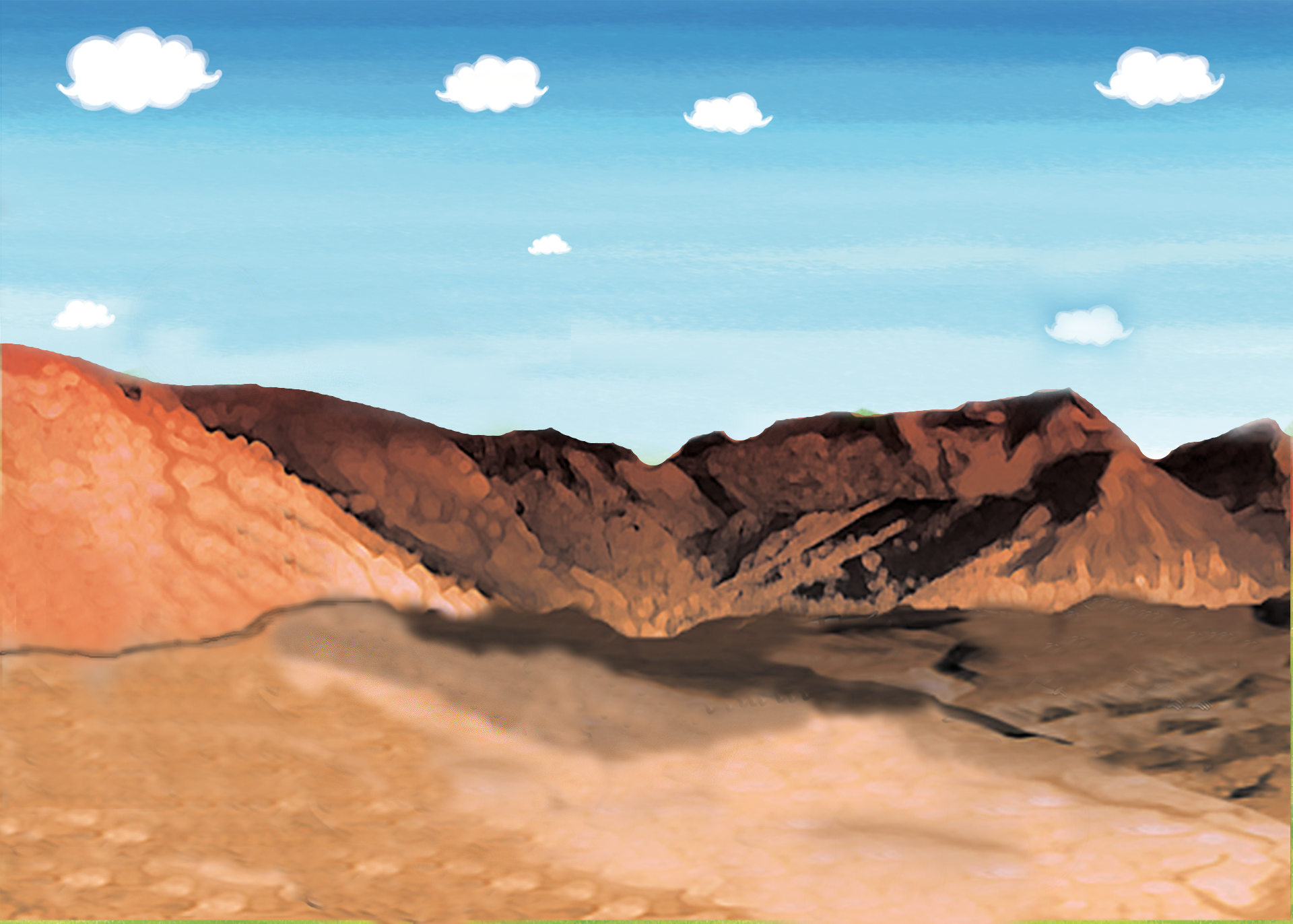 ほんろん
3. じっさいに　せいふくしました
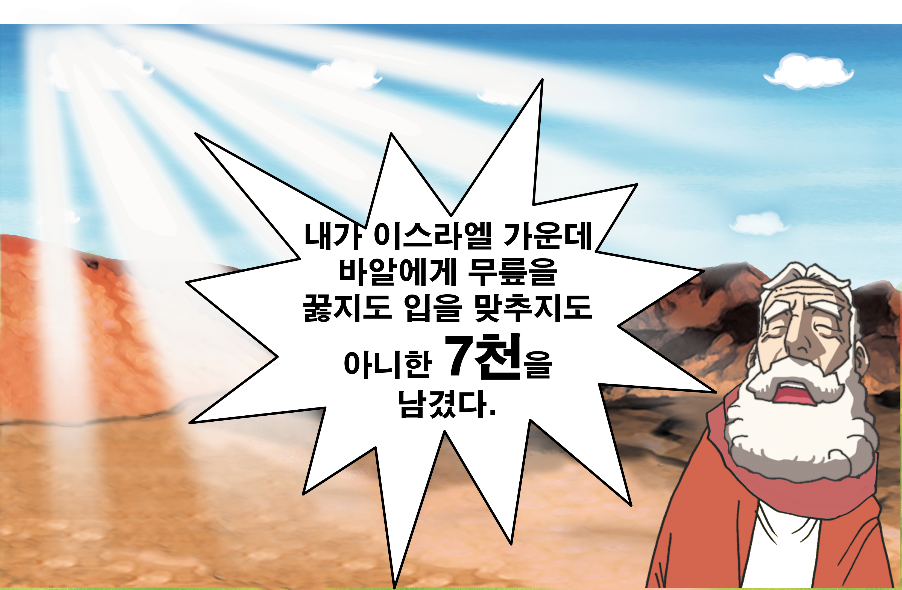 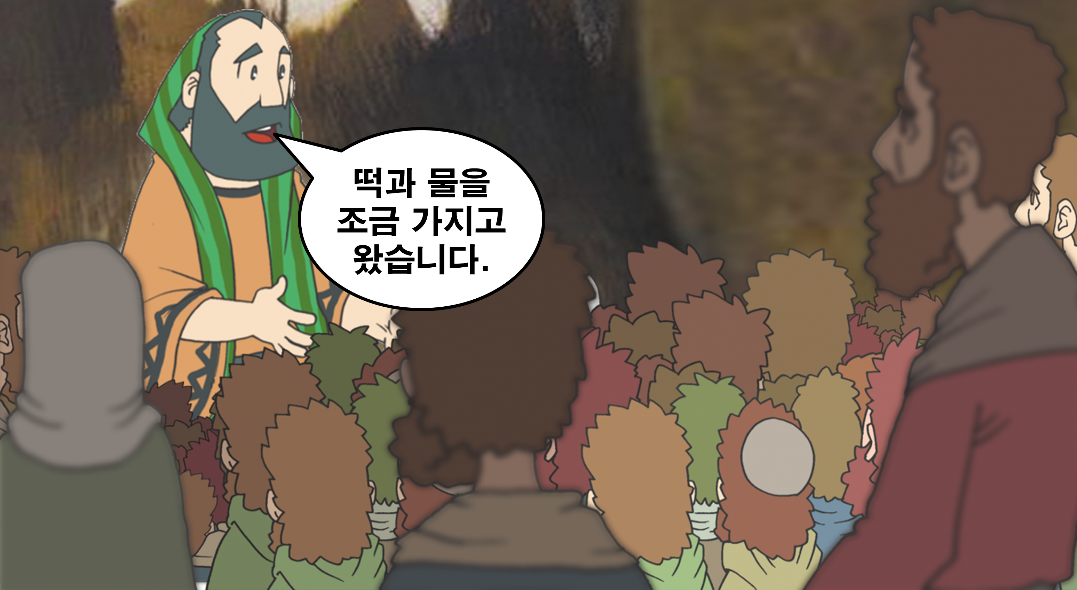 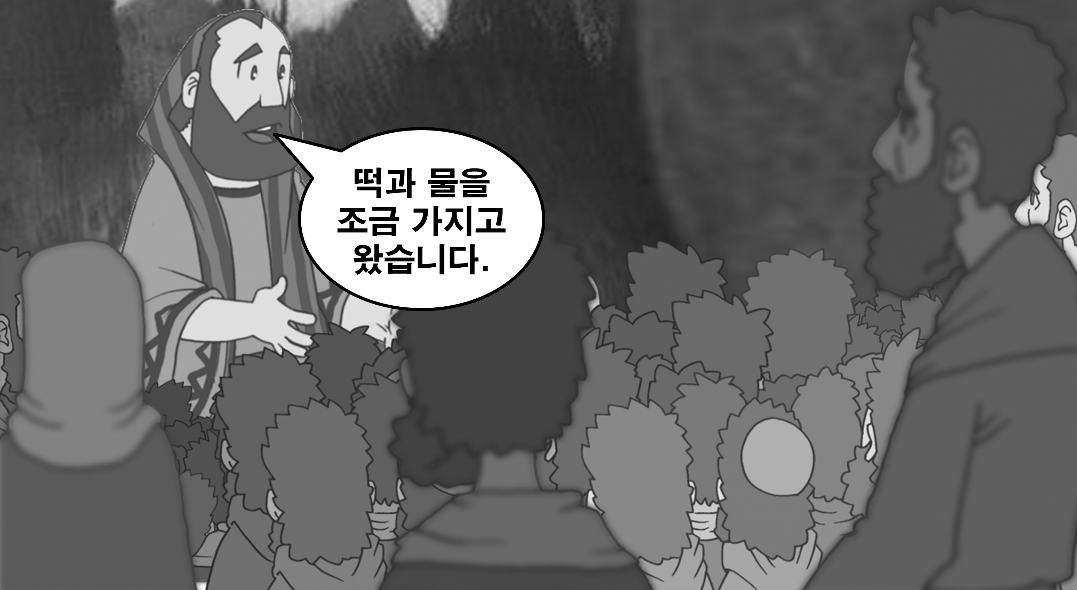 パンと　みずを
もって
きました
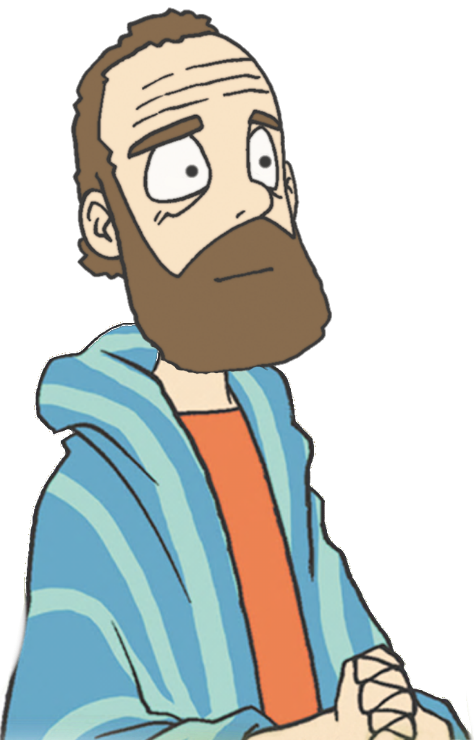 わたしは　イスラエルの
なかに　バアルに
ひざまずかない
７せんにん　を
のこした
2．7000でしが　かくされて　いました
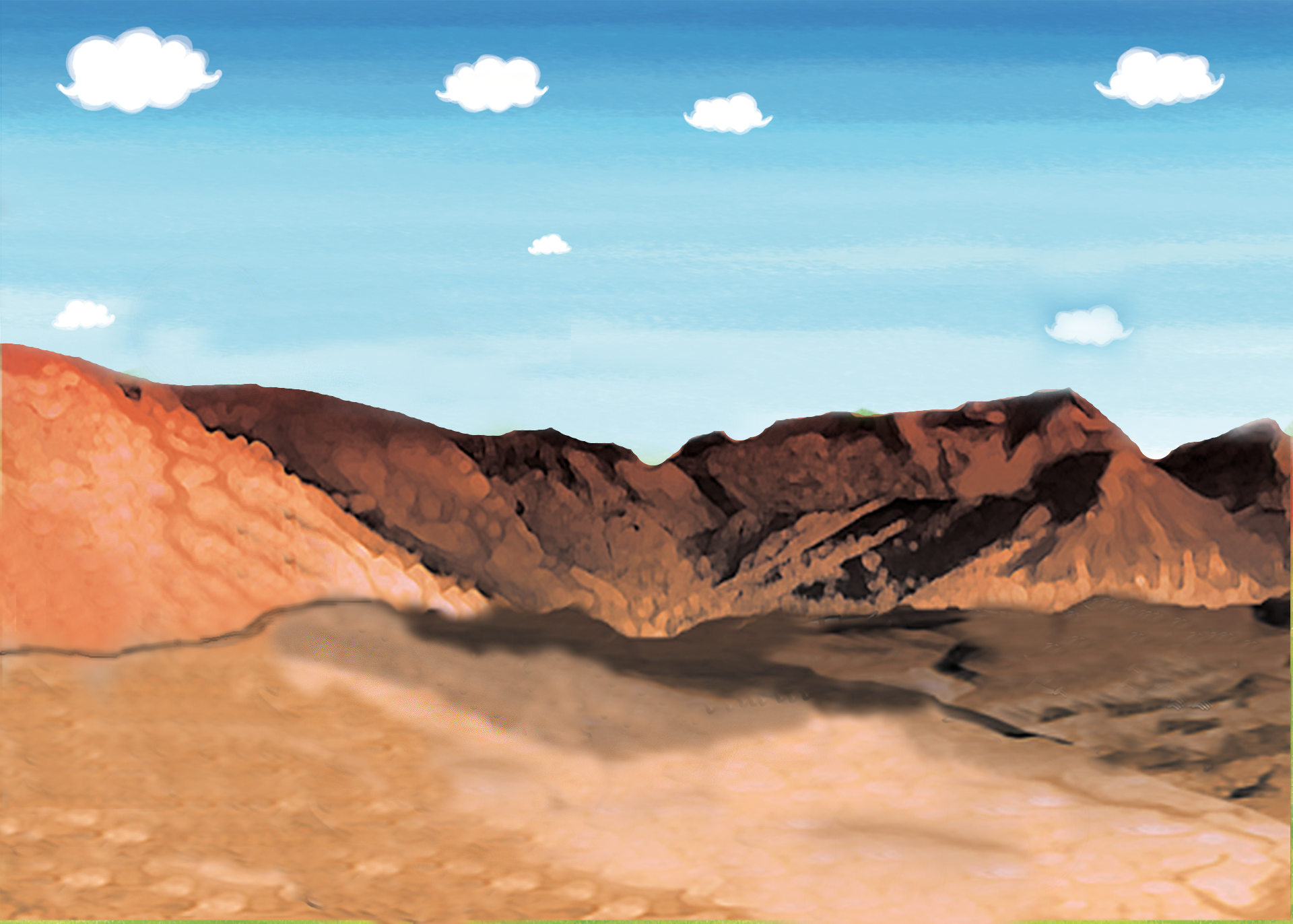 ほんろん
3. じっさいに　せいふくしました
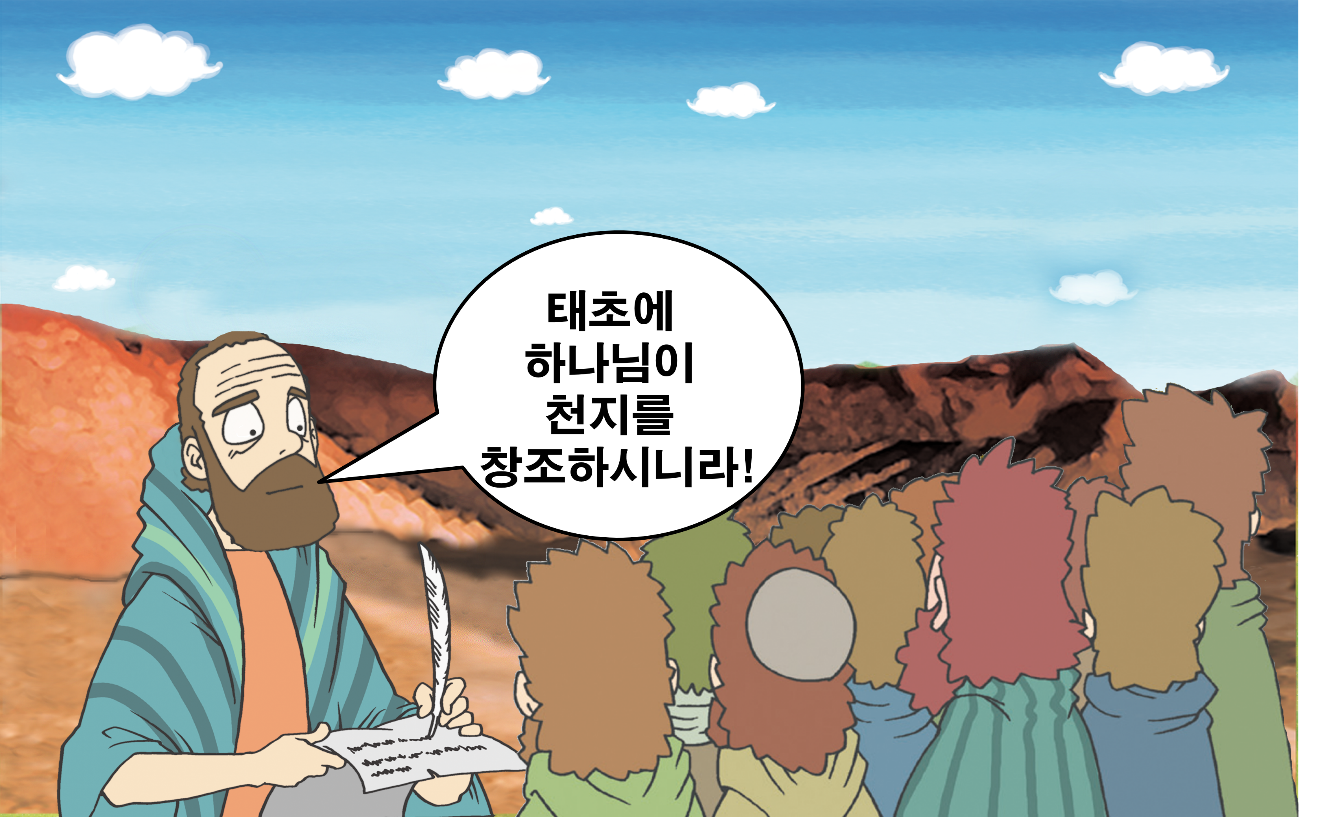 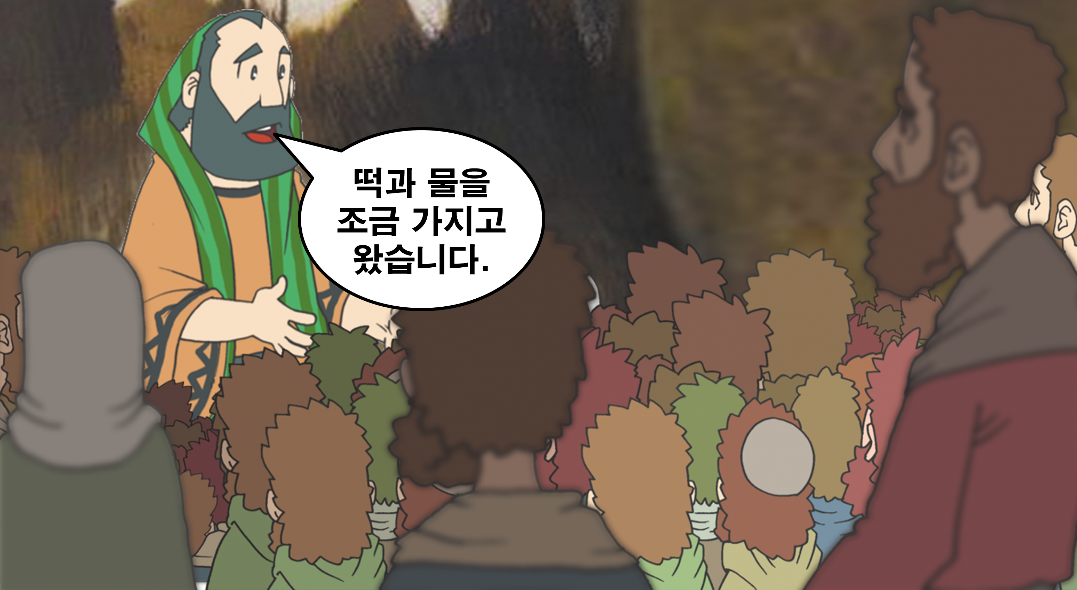 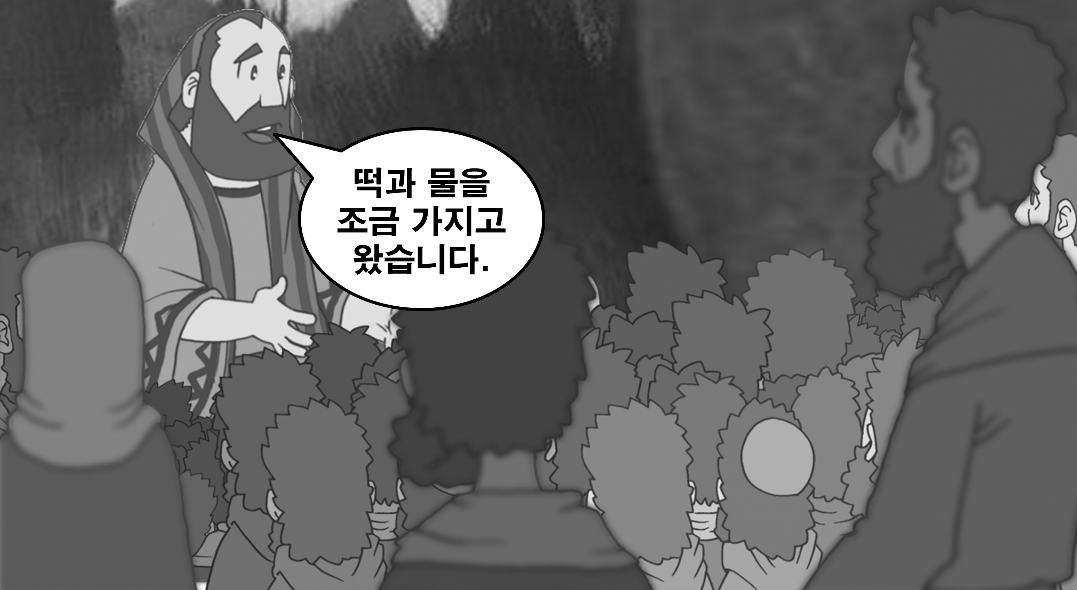 パンと　みずを
もって
きました
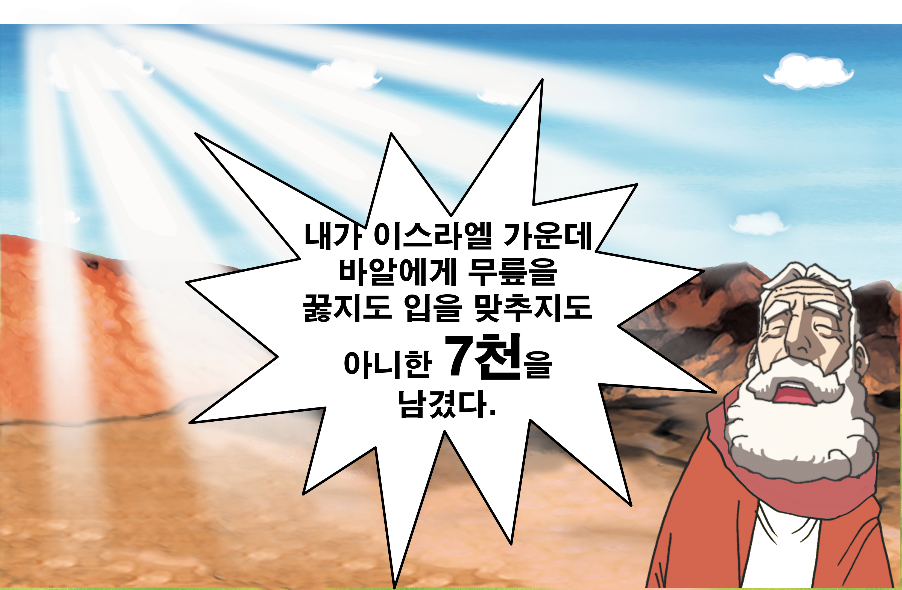 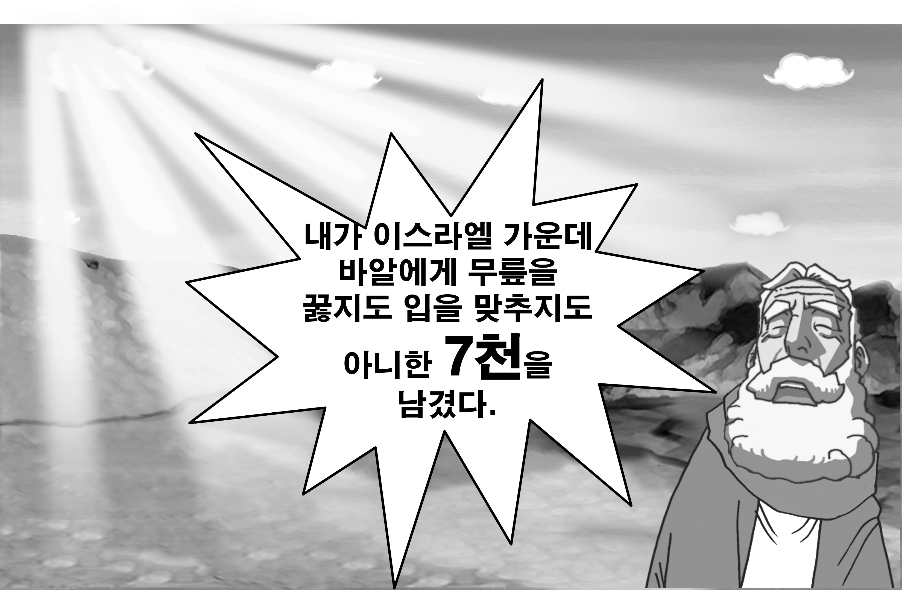 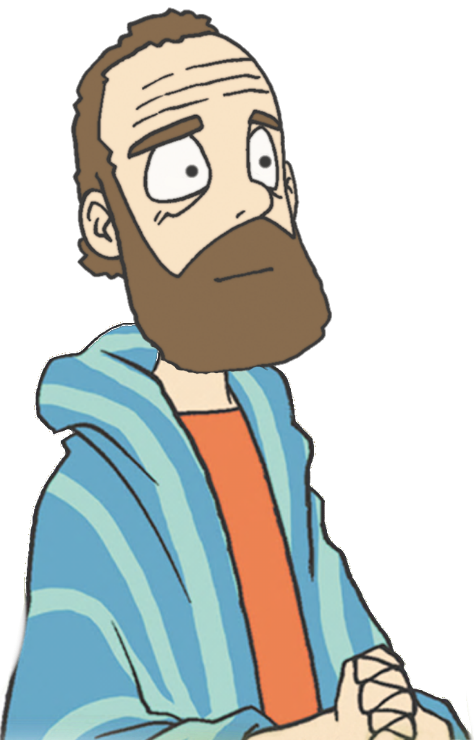 はじめに　かみが
てんと　ちを
そうぞうされた
わたしは　イスラエルの
なかに　バアルに
ひざまずかない
７せんにん　を
のこした
3) ドタンのまち　うんどうの　しゅやくでした
けつろん
すべてが　CVDIPと　つながります
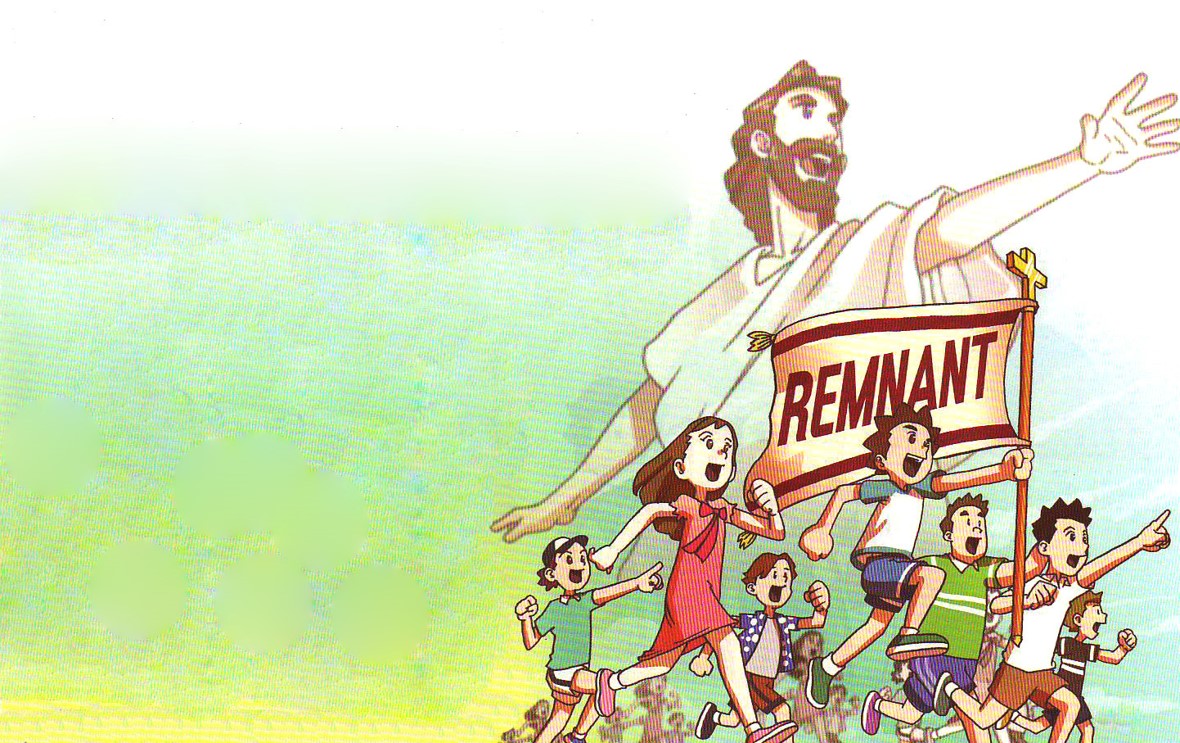 こきゅう
いのり
Covenant
Vision
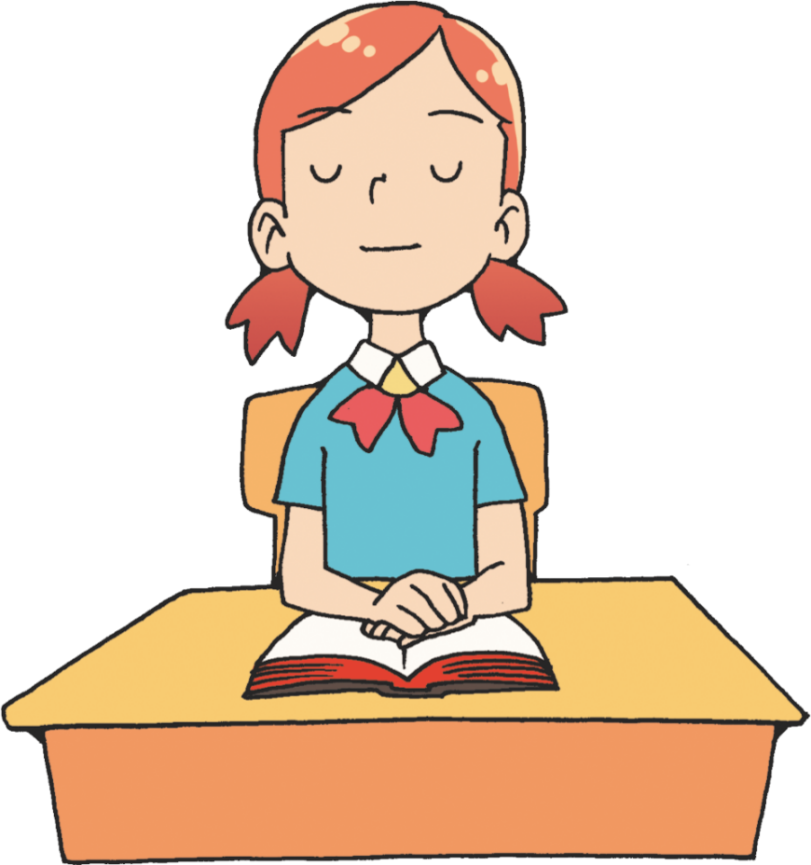 メモ
Dream
みらい
かくてい
Image
Practis
を
し
て
こく　いん　し　よう
フォーラム
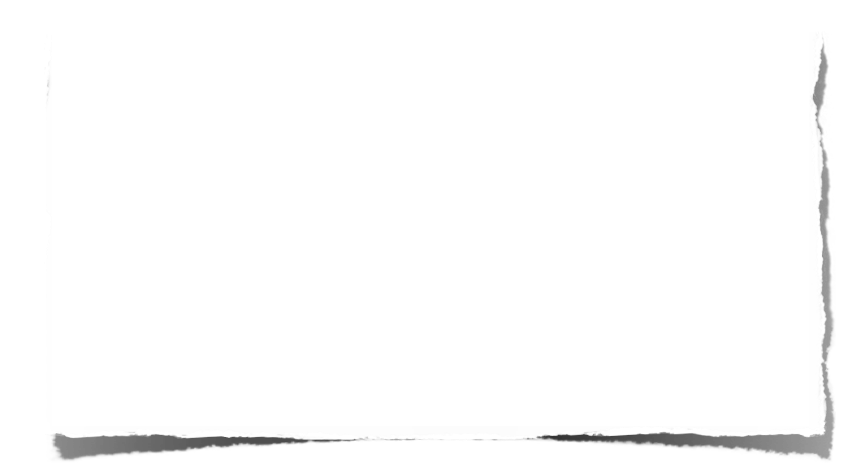 みことば-　エリシャは　せいれいの　みたしを　
あじわう　おくぎの　なかで　たたかわずに　
じっさいに　せいふくする　こたえを　あじわいました
いのり　ｰ　みことばを　かんがえて　いのりぶんを
かいてみよう
じっせん　–　れいてきな　ちからを　かいふくする
サミットタイムに　まいにち　ちょうせんしよう